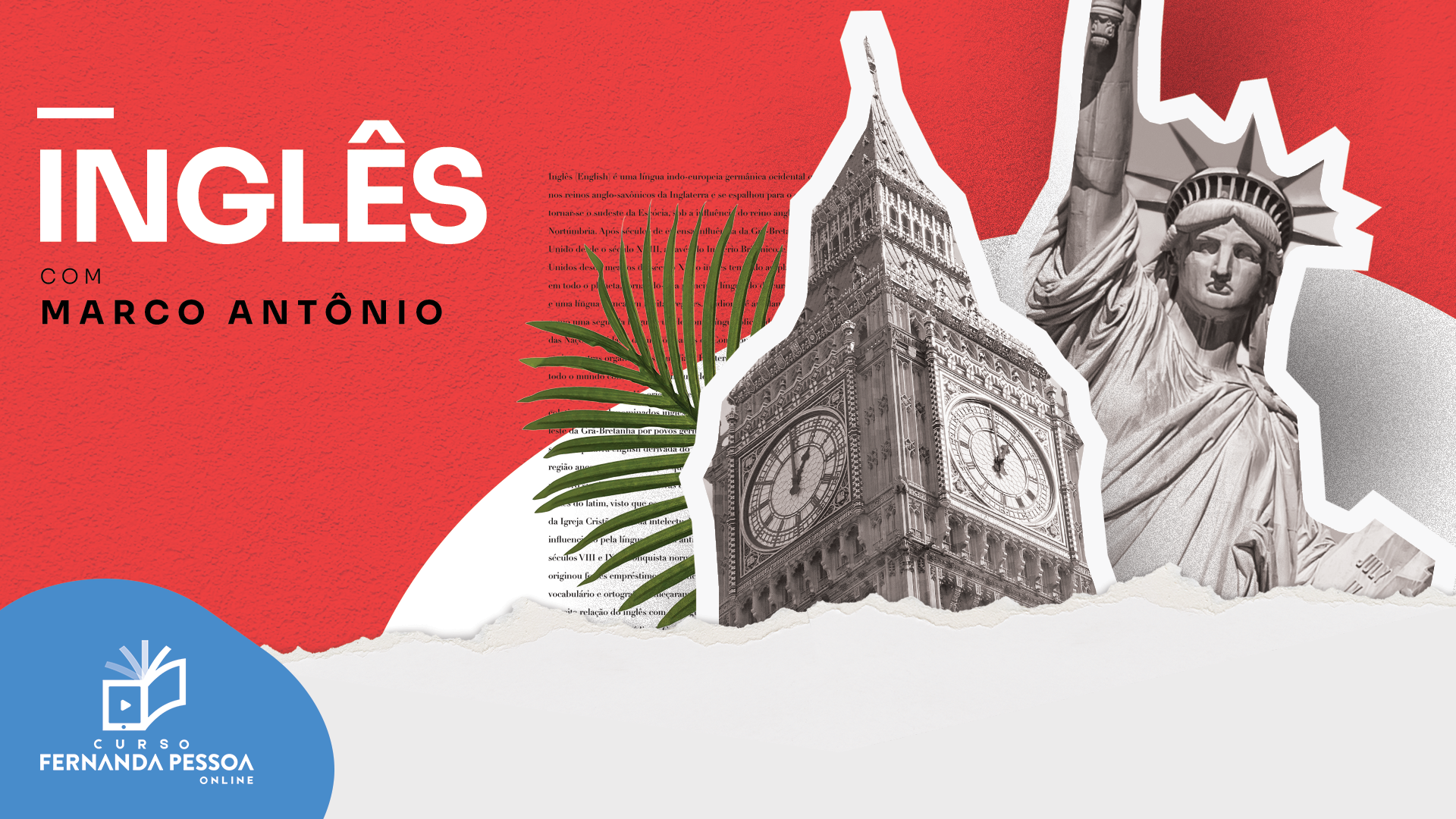 Resolução de Questões
PERFECT TENSES
[Speaker Notes: S]
Flourishing is the word that best describes the independent music industry at this moment in time. The fact that new projects require smaller budgets than before has led to the creation of countless labels and independent companies. (…)
The entire nation has managed to grasp the most positive aspects of the drive towards globalization. Our country is diverse, creative, proactive and, above all, very young. In the past few years, the new generation has become increasingly involved in music production, which means that there is a growing dynamism and energy in the current music scene. (…)
There are a number of obstacles, the main one being the high level of consumption of pirated goods, which accounts for more than 70% of the market. (…).
Another difficulty is the limited purchasing power of a large part of the population who access content through piracy because the prices are better suited to their means. For this reason, they are not bothered about the poor quality or the illegality of the product they buy.   
(By Humberto Moreno, a Colombian independent music producer who helped present a Global Alliance project at the World Music Expo (WOMEX) in October 2006 in Seville, Spain).
(IFTM) Escolha a sentença na qual o 'present perfect' foi usado incorretamente:

a) Musicians and producers haven´t been given the same degree of support offered other professionals.
b) Colombia has grown in the current music scene.
c) The entire nation has grasped the most positive aspects of the drive towards globalization.
d) The world Music Expo (WOMEX) has happened in October 2006 in Seville, Spain.
e) You have suggested optimizing the Colombian music industry´s potential since you became a producer.
(UECE) In terms of tense, the underlined verbs in the sentences “Other loanwords, however, have become completely naturalized”  and “English has, over its lifetime, absorbed influences from countless sources”  are respectively in the 

a) present perfect and present perfect.
b) past perfect and present perfect.
c) present perfect and past continuous.
d) past perfect and simple past.
(FATEC) Assinale a alternativa que contém o uso correto do tempo verbal “present perfect”:

a) Her grandfather has won the lottery.
b) When America was discovered, Indians have lived in the land for a long time.
c) The president has arrived from Europe the previous night.
d) They have finished their assignment before the end of class.
e) Brazil has won the world cup in 2002.
(PMA) Observe a seguinte sentença: “(…) generations of feminists who have been fighting for women’s rights for years” e assinale a alternativa que descreve o tempo verbal destacado.

a) Trata-se do “Present Perfect”, já que a sentença expressa uma atividade que está em continuidade.
b) Trata-se do “Present Perfect Continuous”, já que a sentença enfatiza a duração de uma atividade.
c) Trata-se do “Future Continuous”, já que a sentença expressa um evento que já foi marcado para uma data futura.
d) Trata-se do “Past Continuous”, já que a sentença expressa uma ação em progresso no passado.
(SEED) Leia o texto abaixo e identifique verbo em destaque:
 
“At the start of the 20th century, a new city was beginning to grow on some flat land near the sea in southern California; its name was Los Angeles - the name of the old Spanish mission that had been there for many years. At the same time, a new industry was just being born; the cinema. In America, they talked of "motion pictures", but this soon became shortened to "movies".”
(https://linguapress.com/intermediate/hollywoodworld.htm)
 
Assinale a alternativa que apresenta o tempo verbal do termo em destaque.
a) past perfect
b) present simple
c) present perfect
d) future
e) past simple